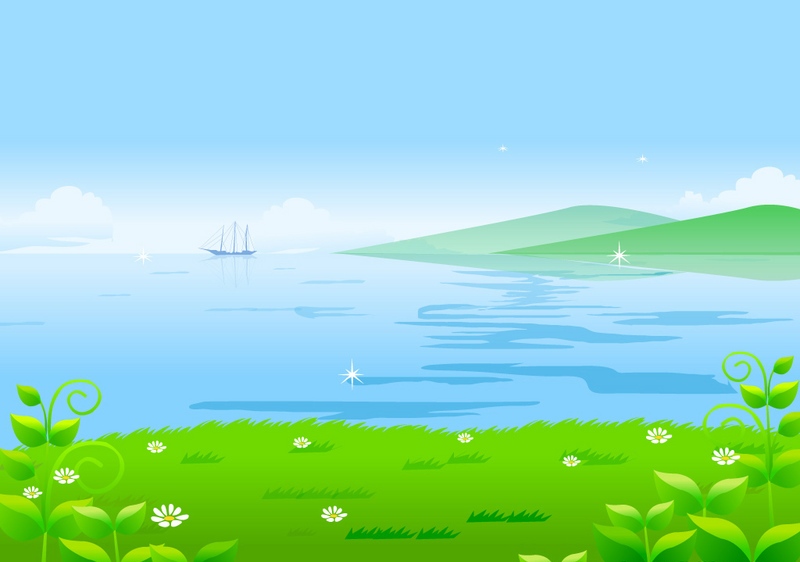 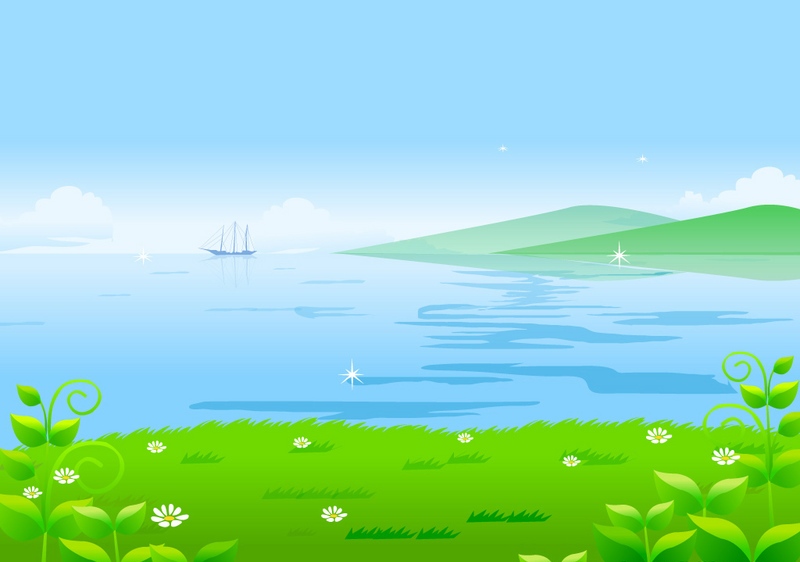 UBND QUẬN DƯƠNG KINH
TRƯỜNG TH ĐA PHÚC
Chào mừng thầy cô về dự giờ 

lớp 4B
Môn : Toán
Bài 13: Làm tròn số đến hàng trăm nghìn
Môn: Toán - Lớp 1
BÀI 17: Ôn tập các số trong phạm vi 10 ( Tiết 1)
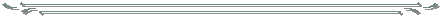 Giáo viên: Lê Thị Quyên
Giáo viên thực hiện: Đào Thị Nhung
[Speaker Notes: HS vận động theo nhạc]
ÔN TẬP HỌC KÌ 1
Chủ đề5
Bài 17
ÔN TẬP CÁC SỐ TRONG PHẠM VI 10
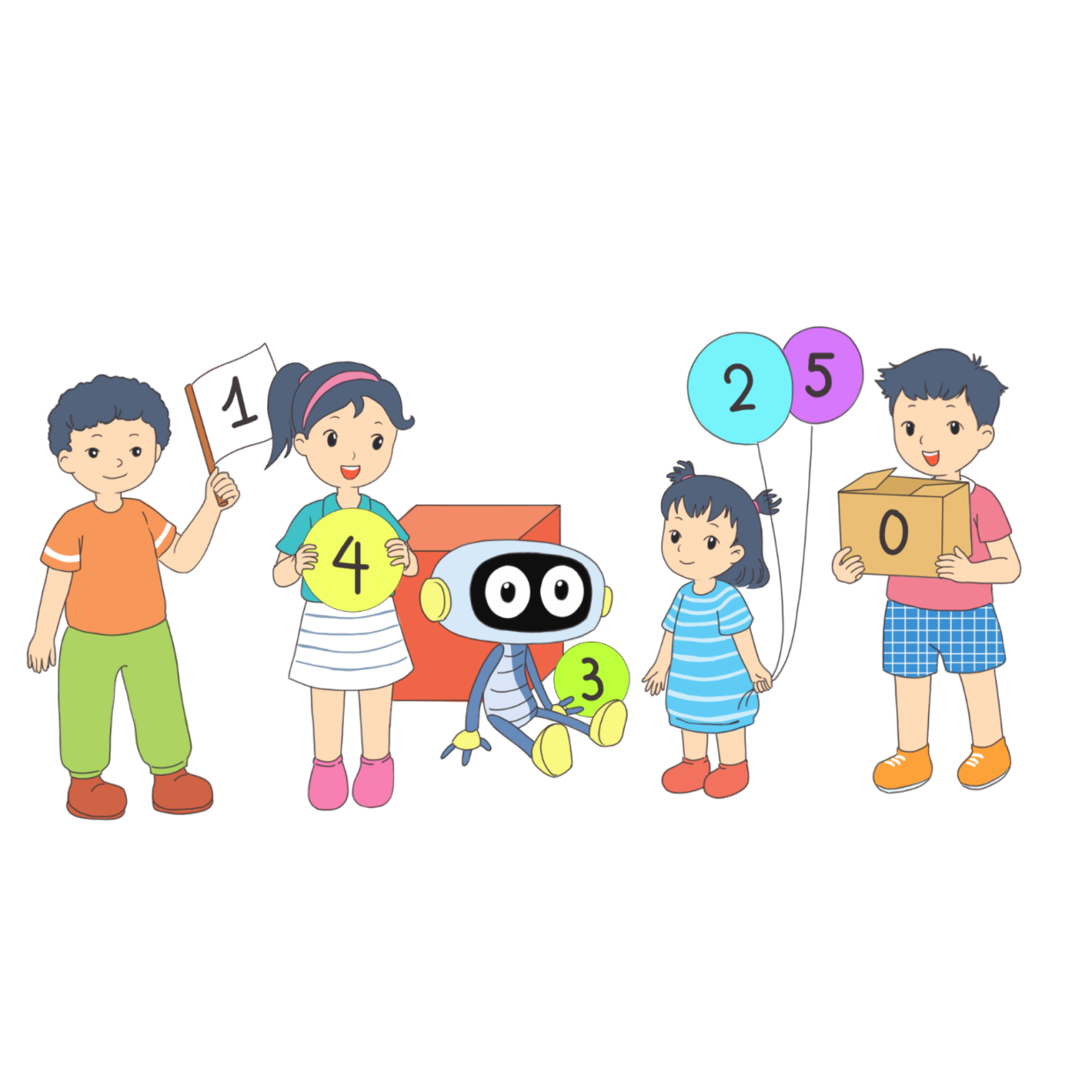 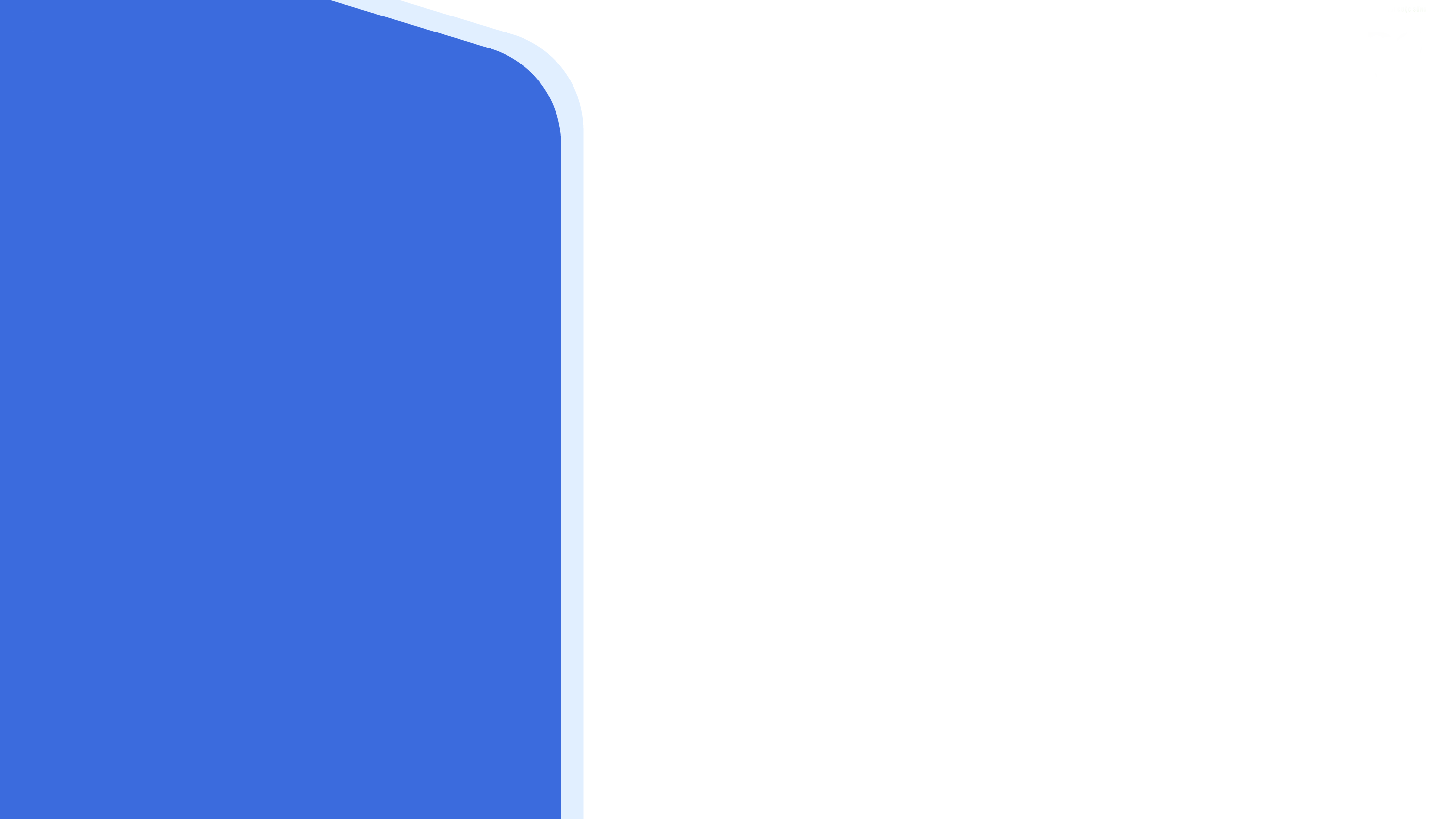 Tiết 1
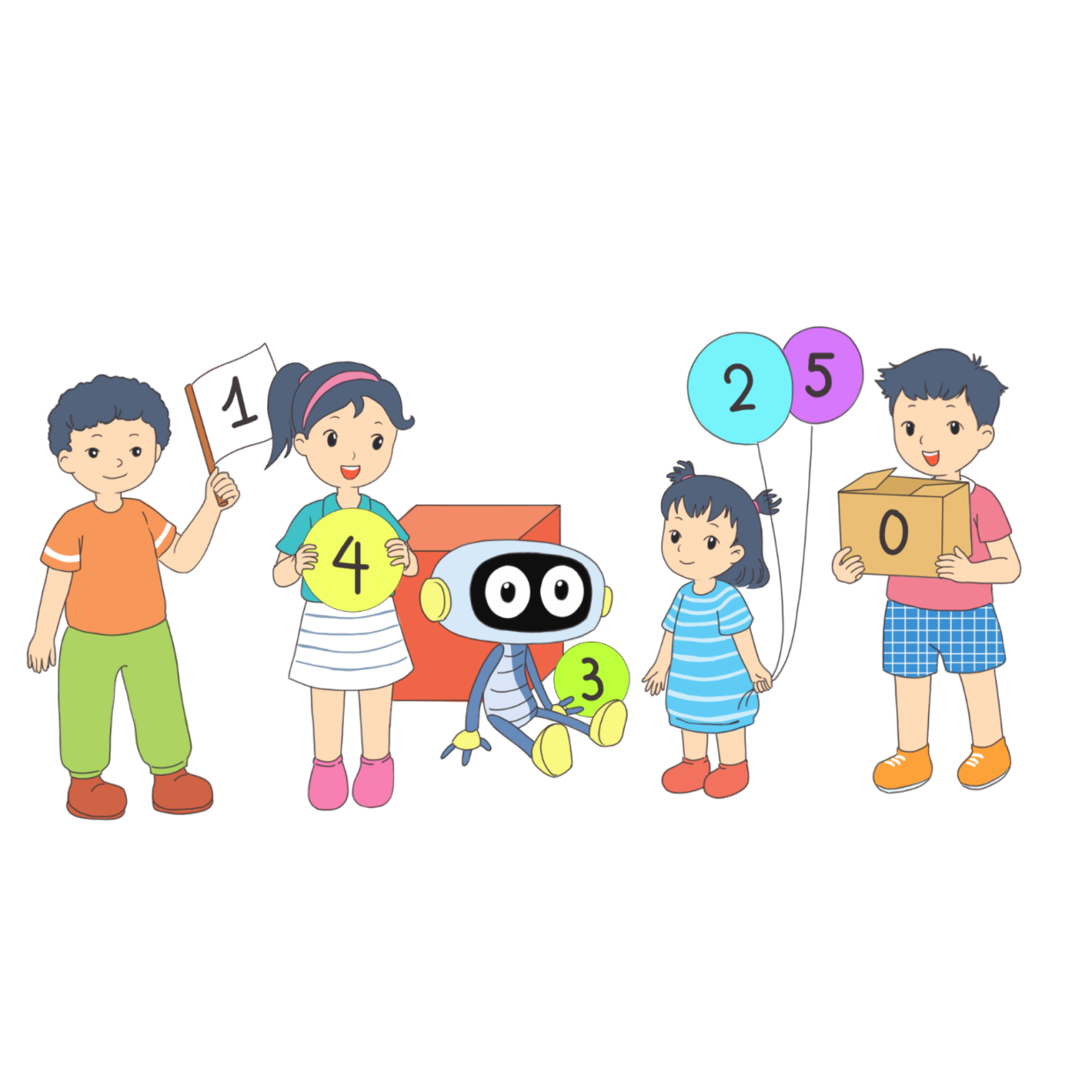 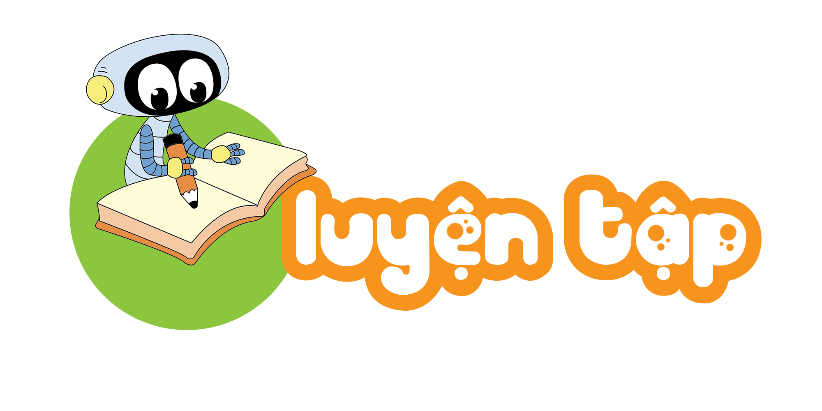 S/102
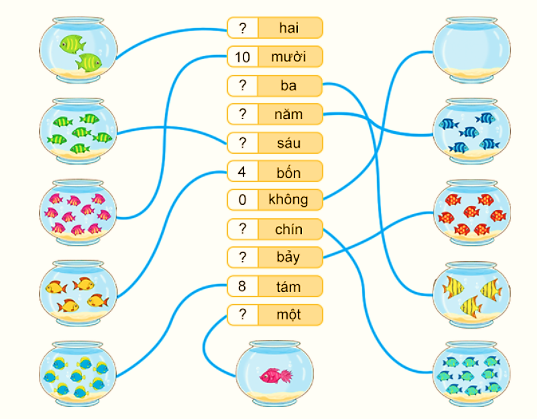 1
Số?
2
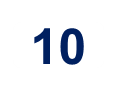 3
5
6
9
7
1
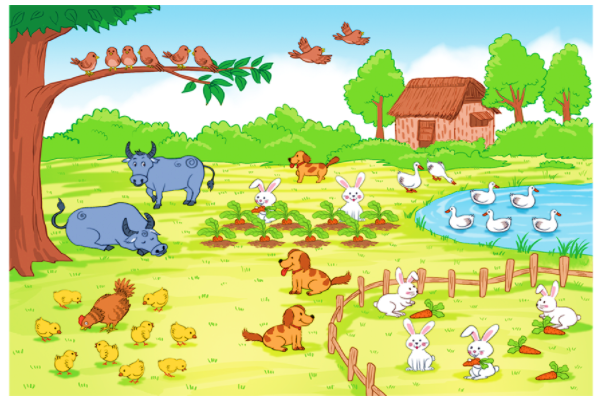 2
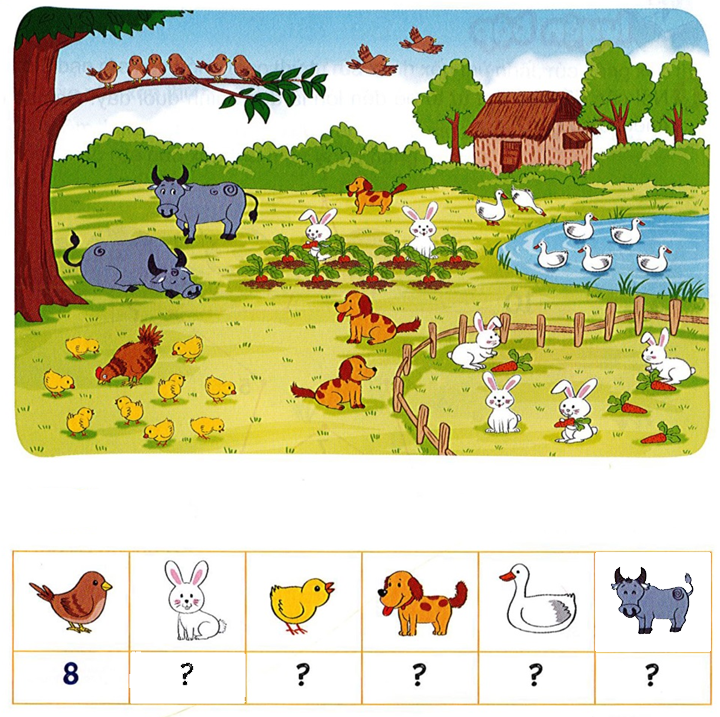 a) Số?
6
2
7
3
9
b) Trong các con vật: con thỏ, con chó, con trâu, số con vật nào ít nhất?
3
>; <; = ?
c)
b)
a)
6       8
9        9 - 1
10       8 + 2
?
?
?
g)
e)
d)
4 + 3       7
5 + 1       8
3 + 0        2
?
?
?
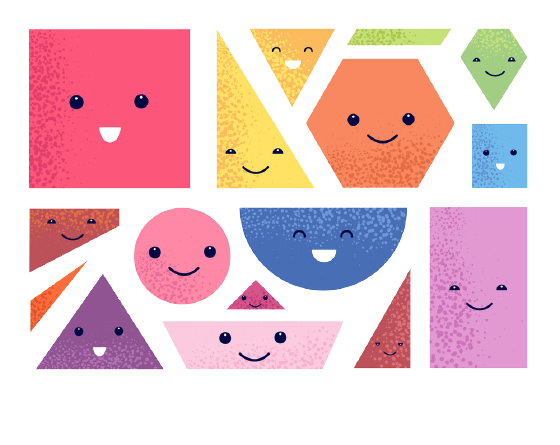 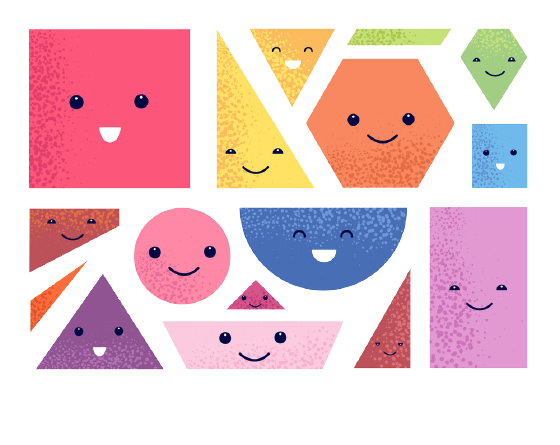 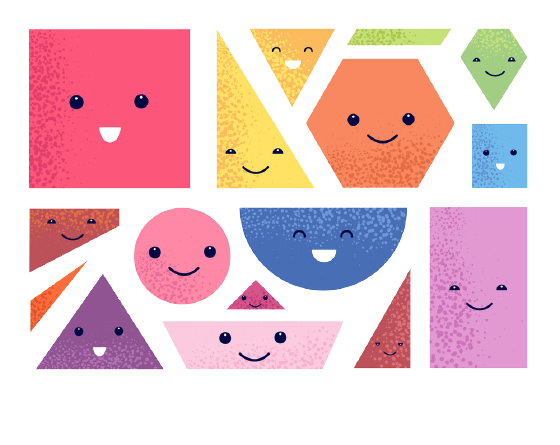 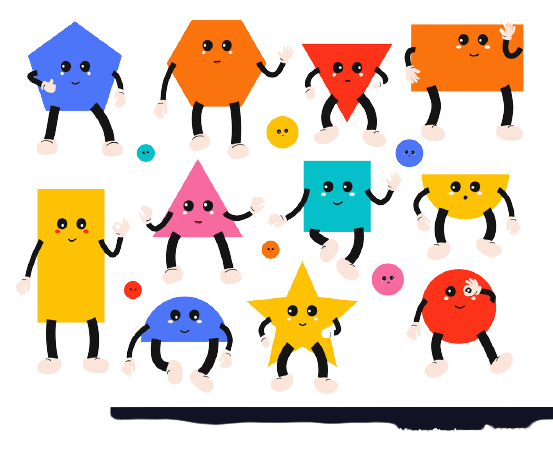 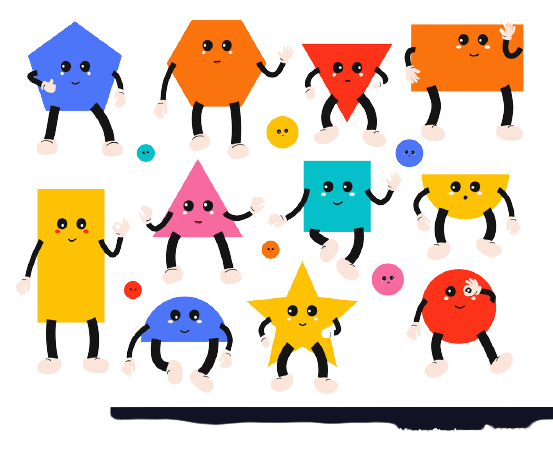 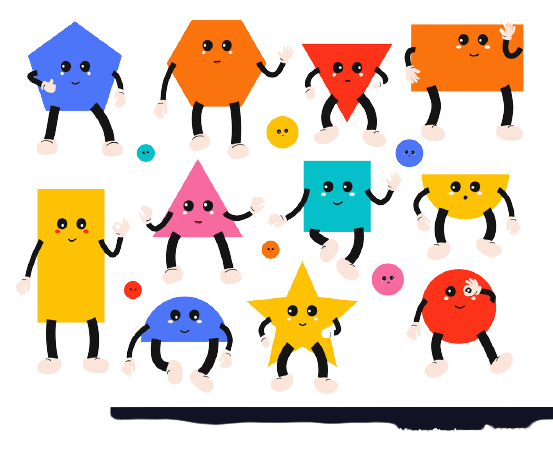 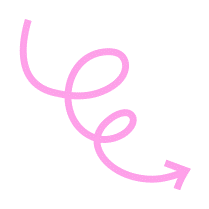 [Speaker Notes: HS chọn hình bất kì để đi đến câu hỏi
Click vào mũi tên để đi tới slide nội tiếp theo]
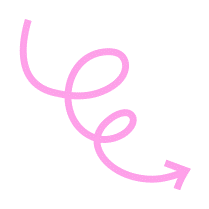 3
>; <; = ?
a)
6       8
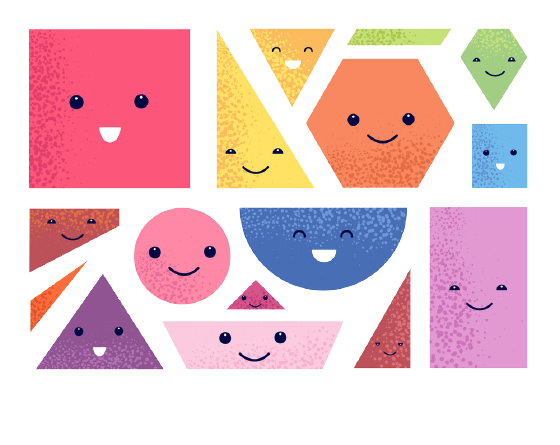 <
?
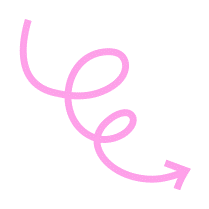 3
>; <; = ?
b)
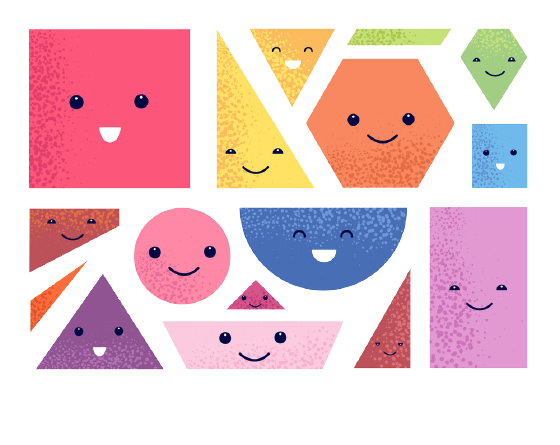 9        9 - 1
>
?
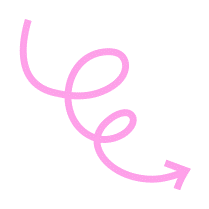 3
>; <; = ?
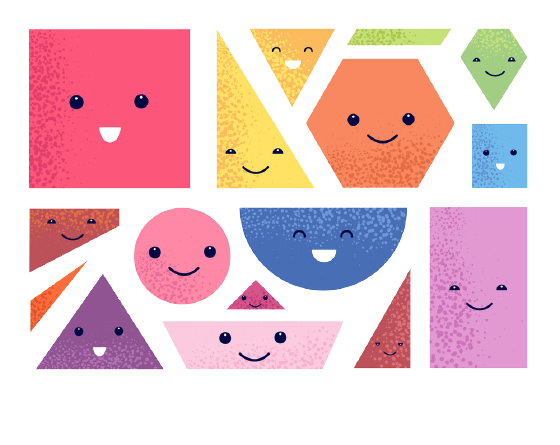 c)
10       8 + 2
?
=
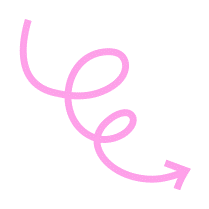 3
>; <; = ?
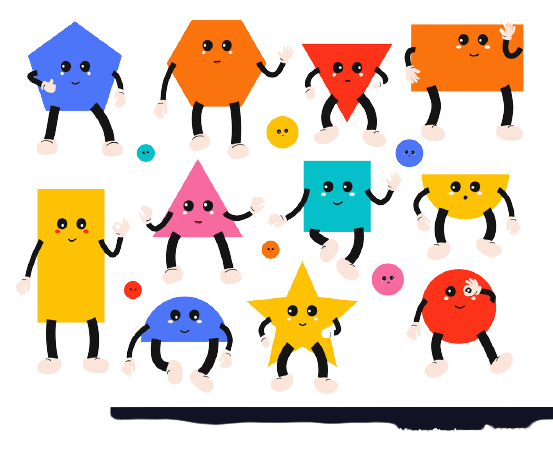 d)
4 + 3       7
=
?
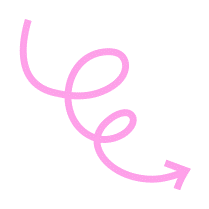 3
>; <; = ?
e)
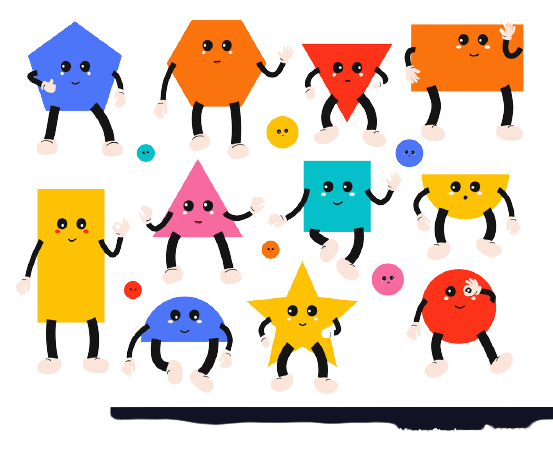 5 + 1       8
<
?
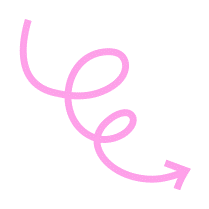 3
>; <; = ?
g)
3 + 0        2
?
>
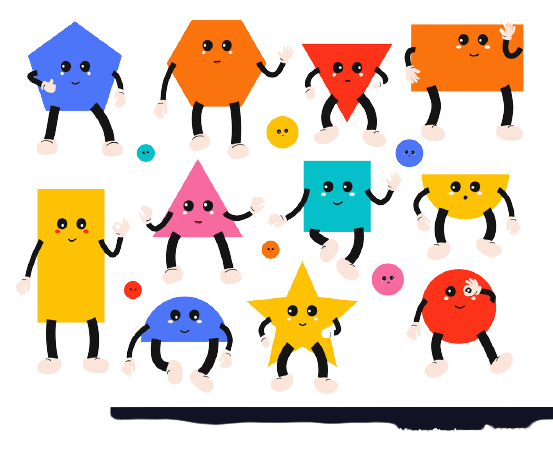 3
>; <; = ?
c)
b)
a)
6       8
9        9 - 1
10       8 + 2
<
?
>
?
?
=
g)
e)
d)
4 + 3       7
5 + 1       8
3 + 0        2
=
?
<
?
?
>
[Speaker Notes: GV chúc mừng HS đã hoàn thành bài]